Sistemas Distribuidos
Bloque I 
Introducción a los Sistemas Distribuidos: 
caracterización y arquitecturas.
Tema 1.5: 
JavaScript
Nicolás Rodríguez
nicolas.rodriguez@urjc.es
Índice
Definición y origen
Características principales
Control de flujo
Tipos de datos
Operadores
Funciones
Objetos
DOM y BOM
Eventos
2
Definición y origen
JavaScript es un lenguaje de programación interpretado, de alto nivel, que se utiliza principalmente para scripts en páginas web.
Fue creado por Brendan Eich en 1995 y 
  originalmente se llamaba "Mocha", luego 
 "LiveScript", y finalmente "JavaScript".
A pesar de su nombre, JavaScript no está relacionado con Java y fue desarrollado independientemente.
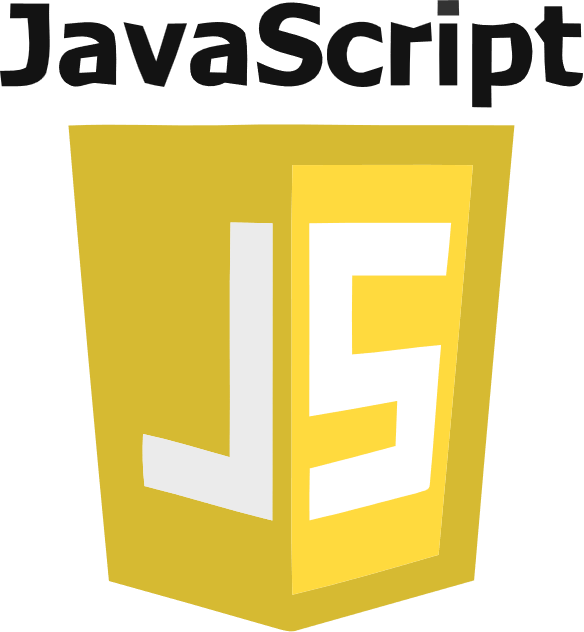 3
Índice
Definición y origen
Características principales
Control de flujo
Tipos de datos
Operadores
Funciones
Objetos
DOM y BOM
Eventos
4
Características principales
Es un lenguaje de programación dinámico que soporta estilos de programación orientada a objetos, imperativa y funcional.
Se ejecuta principalmente en el navegador, aunque también se puede usar en el servidor (por ejemplo, Node.js).
Es conocido por su capacidad para agregar interactividad a las páginas web, mejorar la experiencia del usuario y crear aplicaciones web modernas.
5
Características principales
JavaScript es uno de los tres lenguajes fundamentales en el desarrollo web, junto con HTML y CSS.
Ha jugado un papel crucial en la evolución de la web, desde páginas estáticas hasta aplicaciones web dinámicas y complejas.
Su popularidad y adopción han crecido enormemente, y ahora es una herramienta indispensable para cualquier desarrollador web.
6
Características principales
Un script JavaScript típico se compone de declaraciones que se ejecutan de arriba hacia abajo.
Cada declaración suele terminar con un punto y coma (;), aunque este es opcional debido al "Automatic Semicolon Insertion" en JavaScript.
Declaración de variables:
Palabras clave var, let y const para la declaración de variables.
var para variables con scope de función
let para variables con scope de bloque
const para valores constantes.
let mensaje = "Hola, mundo!";
console.log(mensaje);
7
Índice
Definición y origen
Características principales
Control de flujo
Tipos de datos
Operadores
Funciones
Objetos
DOM y BOM
Eventos
8
Control de flujo
let edad = 20; 
if (edad < 18) { 
	console.log("Eres menor de edad."); 
} else if (edad < 60) { 
	console.log("Eres adulto."); 
} else { 
	console.log("Eres adulto mayor."); }
let dia = "Martes"; 
switch (dia) { 
	case "Lunes": console.log("Inicia la semana de trabajo."); 	break; 
case "Martes": 
case "Miércoles": 
case "Jueves": 
	console.log("En medio de la semana laboral."); 
	break; 
case "Viernes": 
	console.log("Casi es fin de semana!"); 
	break; 
case "Sábado": 
case "Domingo": 
	console.log("Es fin de semana, a disfrutar!"); 
	break; 
default: console.log("No es un día válido."); }
let nombres = ["Ana", "Luis", "Carlos", "Marta"];
for (let i = 0; i < nombres.length; i++) { 
	console.log(nombres[i]); 
}
let numero = 8; 
while (numero > 1) { 
	console.log(numero); 
	numero = numero / 2; 
}
9
Índice
Definición y origen
Características principales
Control de flujo
Tipos de datos
Operadores
Funciones
Objetos
DOM y BOM
Eventos
10
Tipos de datos
Primitivos:
Number: Representa tanto enteros como flotantes. Ejemplo: let edad = 25;.
String: Cadenas de caracteres, ya sea en comillas simples o dobles. Ejemplo: let nombre = "Alice";.
Boolean: Representa valores de verdad (true o false). Ejemplo: let estaActivo = true;.
Undefined: Indica una variable que no ha sido asignada. Ejemplo: let resultado;.
Null: Representa una ausencia intencional de cualquier valor de objeto. Ejemplo: let respuesta = null;.
Complejos:
Object: Colecciones de propiedades. 
Ejemplo: let persona = {nombre: "Alice", edad: 25};.
Array: Lista ordenada de datos. 
Ejemplo: let numeros = [1, 2, 3, 4, 5];.
11
Índice
Definición y origen
Características principales
Control de flujo
Tipos de datos
Operadores
Funciones
Objetos
DOM y BOM
Eventos
12
Operadores
Aritméticos: Usados con valores numéricos para realizar operaciones matemáticas comunes, como +, -, *, /, y % (módulo).
Asignación: Asignan un valor a una variable. El más simple es =, pero también incluyen operadores compuestos como +=, -=, *=, y /=.
Comparación: Comparan dos valores y retornan un booleano. Incluyen == (igualdad), === (igualdad estricta), != (desigualdad), !== (desigualdad estricta), >, <, >=, <=.
Lógicos: Utilizados para determinar la lógica entre variables o valores. Incluyen && (y), || (o), ! (no).
String: Concatenación (+)
13
Operadores
La diferencia entre igualdad (==) e igualdad estricta (===) en JavaScript es una distinción importante y es fundamental :
Igualdad (==)
Descripción: La igualdad, o "igualdad abstracta", compara dos valores por su igualdad después de convertir ambos valores a un tipo común.
Conversión de Tipo: Si los dos valores tienen tipos diferentes, JavaScript intenta convertirlos a un tipo común antes de hacer la comparación, lo que se conoce como "coerción de tipo". Ejemplo:
0 == '0' evalúa como true porque el string '0' se convierte en el número 0 antes de la comparación.
null == undefined también es true ya que ambos se consideran ausencia de valor.
Igualdad Estricta (===)
Descripción: La igualdad estricta, o "igualdad de tipo", compara tanto el valor como el tipo de los dos operandos, sin realizar la conversión de tipo.
Sin Conversión de Tipo: Si los dos valores tienen tipos diferentes, la comparación es automáticamente false. Ejemplo:
0 === '0' es false porque aunque el valor numérico es el mismo, los tipos son diferentes (número vs. string).
null === undefined es false ya que null y undefined son tipos diferentes.
14
Índice
Definición y origen
Características principales
Control de flujo
Tipos de datos
Operadores
Funciones
Objetos
DOM y BOM
Eventos
15
Funciones
Las funciones son fundamentales en JavaScript para organizar y reutilizar código. 
Existen las funciones anónimas, que no tienen nombre y generalmente se usan como argumento de otras funciones.
Las arrow functions (introducidas en ES6) tienen una sintaxis más corta para escribir funciones.
function saludo(nombre) { 
	return `Hola, ${nombre}!`; } console.log(saludo("Alice"));
document.getElementById('miBoton’).
addEventListener('click', function() {
 alert('¡El botón fue pulsado!'); });
const suma = (a, b) => a + b;
 console.log(suma(5, 3));
16
Funciones
Existen también las closures functions, como funciones que recuerdan el entorno en el que fueron creadas, lo que permite técnicas avanzadas como encapsulación y fabricación de funciones.
function crearSaludo(saludo) { 
	return function(nombre) { 
		return `${saludo}, ${nombre}!`; 
		} 
	} 
const saludoPersonal = crearSaludo("Hola"); console.log(saludoPersonal("Alice"));
17
Índice
Definición y origen
Características principales
Control de flujo
Tipos de datos
Operadores
Funciones
Objetos
DOM y BOM
Eventos
18
Objetos
Un objeto es una colección de propiedades, y una propiedad es una asociación entre un nombre (o clave) y un valor.
El valor de una propiedad puede ser una función, en cuyo caso la propiedad es conocida como un método.
let persona = { 
	nombre: "Alice", 
	edad: 25, 
	saludar: function() { 
		console.log(`Hola, mi nombre es ${this.nombre}`); 
	}
 }; 
persona.saludar(); // Llamada al método
19
Listas
Colección “ordenada” de valores, que pueden ser de cualquier tipo, incluidos otras listas y objetos.
Métodos comunes para manipulación de lista: push, pop, shift, unshift, map, filter, reduce.
let frutas = ['manzana', 'banana', 'cereza’]; 
frutas.push('naranja’); 
console.log(frutas); 
// ['manzana', 'banana', 'cereza', 'naranja']
let frutas = ["manzana", "banana", "cereza"]; console.log(frutas[1]); 
// Accede al segundo elemento: banana
let numeros = [2, 3, 4]; numeros.unshift(1); console.log(numeros); 
// [1, 2, 3, 4]
let numeros = [1, 2, 3, 4, 5]; 
let cuadrados = numeros.map(num => num * num); console.log(cuadrados); 
// [1, 4, 9, 16, 25]
20
Índice
Definición y origen
Características principales
Control de flujo
Tipos de datos
Operadores
Funciones
Objetos
DOM y BOM
Eventos
21
DOM y BOM
El DOM es una interfaz de programación que representa los documentos HTML y XML, como una estructura de árbol, donde cada nodo es un objeto que representa una parte del documento.
JavaScript puede utilizar el DOM para manipular el contenido, la estructura y el estilo de los documentos web.
El BOM es una representación del navegador que incluye objetos para trabajar con todo lo que no forma parte del documento HTML en sí, como window, navigator, screen, location, history.
El BOM permite interactuar con el navegador, incluyendo manipulación de ventanas, detección de características del navegador y más.
22
DOM y BOM
Ejemplo 1: Cambiando el contenido de un elemento
// Cambiando el contenido de un párrafo document.getElementById('miParrafo').textContent = 'Texto actualizado!';
Ejemplo 2: Añadiendo un nuevo elemento
// Creando un nuevo elemento y añadiéndolo al DOM 
let nuevoDiv = document.createElement('div'); nuevoDiv.textContent = '¡Soy un nuevo div!'; document.body.appendChild(nuevoDiv);
Ejemplo 3: Modificando estilos
// Cambiando el color de fondo de un elemento document.getElementById('miDiv').style.backgroundColor = 'lightblue';
23
DOM y BOM
Ejemplo 4: Añadiendo y quitando clases CSS
// Añadiendo una clase CSS a un elemento document.getElementById('miElemento').classList.add('mi-clase-css’); 
// Quitando una clase CSS document.getElementById('miElemento').classList.remove('otra-clase-css');
Ejemplo 5: Manejador de eventos
// Añadiendo un evento click a un botón 
let miBoton = document.getElementById('miBoton'); miBoton.addEventListener('click', function() { 
	alert('¡Botón pulsado!’); 
});
Ejemplo 6: Obteniendo el valor de un campo de formulario
// Obteniendo el valor de un campo de texto
let valor = document.getElementById('miCampoTexto').value; console.log(valor);
24
Índice
Definición y origen
Características principales
Control de flujo
Tipos de datos
Operadores
Funciones
Objetos
DOM y BOM
Eventos
25
Eventos
Los eventos en JavaScript son acciones o sucesos que ocurren en la página web, como clics, pulsaciones de teclas, movimientos del mouse, etc.
JavaScript permite responder a estos eventos mediante el uso de funciones.
Evento1: primer argumento es el tipo de evento y el segundo es la función que se ejecuta cuando ocurre el evento.
document.getElementById('miBoton').addEventListener('click', function() { console.log('Botón pulsado'); });
Evento2: Prevención del comportamiento predeterminado de eventos usando event.preventDefault().
document.getElementById('miEnlace').addEventListener('click', function(event) { event.preventDefault();
26
Eventos
Ejemplo 1: Cambiar el estilo de un elemento en un evento
document.getElementById('miBoton').addEventListener('mouseover', function() { 
	this.style.backgroundColor = 'lightblue'; }); document.getElementById('miBoton').addEventListener('mouseout', function() { 
this.style.backgroundColor = ''; });
Ejemplo 2: Validar un formulario antes de enviar
document.getElementById('miFormulario').addEventListener('submit’, 
function(event) { 
	let campo = document.getElementById('miCampoTexto').value; 
	if (campo.length < 3) { 
		alert('El texto ingresado es demasiado corto.’); 
		event.preventDefault(); 
	} 
});
27
Ejercicio 1
Desarrollar una página web que permita al usuario añadir elementos a una lista y verlos reflejados en tiempo real en la página. Se pide:
Estructura HTML:
Crea un archivo HTML con un formulario que incluya un campo de texto (input) y un botón (button) para añadir elementos a la lista.
Incluye un elemento ul vacío donde se añadirán los nuevos elementos de la lista (li).
JavaScript para manejar eventos:
Script que “espere” el evento 'click' en el botón de añadir.
Cuando se haga clic en el botón, el script deberá leer el valor del campo de texto y añadirlo como un nuevo elemento li dentro del ul.
Validación:
Asegúrate de que el campo de texto no esté vacío antes de añadir un elemento a la lista. Si está vacío, muestra una alerta o mensaje de error al usuario.
Limpiar el campo de texto, después de añadir un elemento a la lista, limpia el campo de texto para que esté listo para la siguiente entrada.
28
Ejercicio 2
Desarrollar una página web que permita al usuario cambiar el tema de color de la página (por ejemplo, de claro a oscuro) utilizando JavaScript y el DOM. Se pide:
Estructura HTML:
Crea un archivo HTML con un botón o interruptor (switch) que el usuario pueda hacer clic para cambiar el tema de color de la página.
Incluye varios elementos en la página, como un encabezado, un párrafo y un área de contenido, para que el cambio de tema sea evidente.
CSS para tema:
Define dos temas de color en tu archivo CSS: uno claro y otro oscuro. Puedes hacerlo definiendo clases que cambien propiedades como background-color y color.
JavaScript para cambiar temas:
Escribe un script que escuche el evento 'click' en el botón de cambio de tema.
Cuando se haga clic en el botón, el script deberá alternar entre las clases de tema claro y oscuro en los elementos relevantes de la página.
29
Sistemas Distribuidos
Bloque I 
Introducción a los Sistemas Distribuidos: 
caracterización y arquitecturas.
Tema 1.5: 
JavaScript
©2023 Autor Nicolás H. Rodríguez Uribe
Algunos derechos reservados 
Este documento se distribuye bajo la licencia 
“Atribución-CompartirIgual 4.0 Internacional” de Creative Commons, disponible en 
https://creativecommons.org/licenses/by-sa/4.0/deed.es
Nicolás Rodríguez
nicolas.rodriguez@urjc.es